Introducción a la Mediación Comunitaria: Herramientas para Construir Paz
Sofia Fernández Durán
Mediadora y Facilitadora en Procesos restaurativos
Formadora en Competencias de Inteligencia Emocional
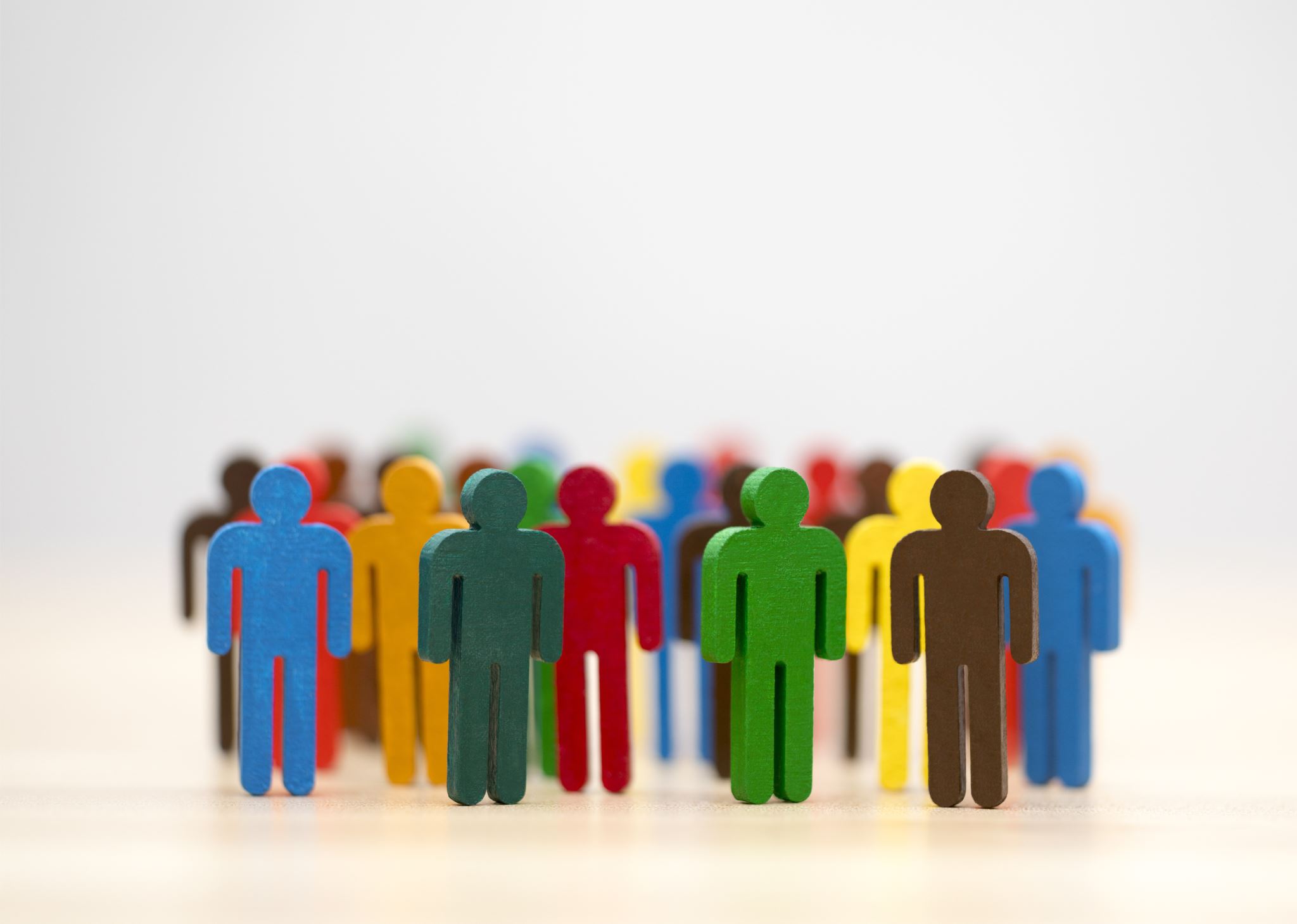 Slide 4: Roles en la Mediación Comunitaria
Rol del mediador.
Rol de las partes en conflicto.
Importancia de la imparcialidad del mediador.
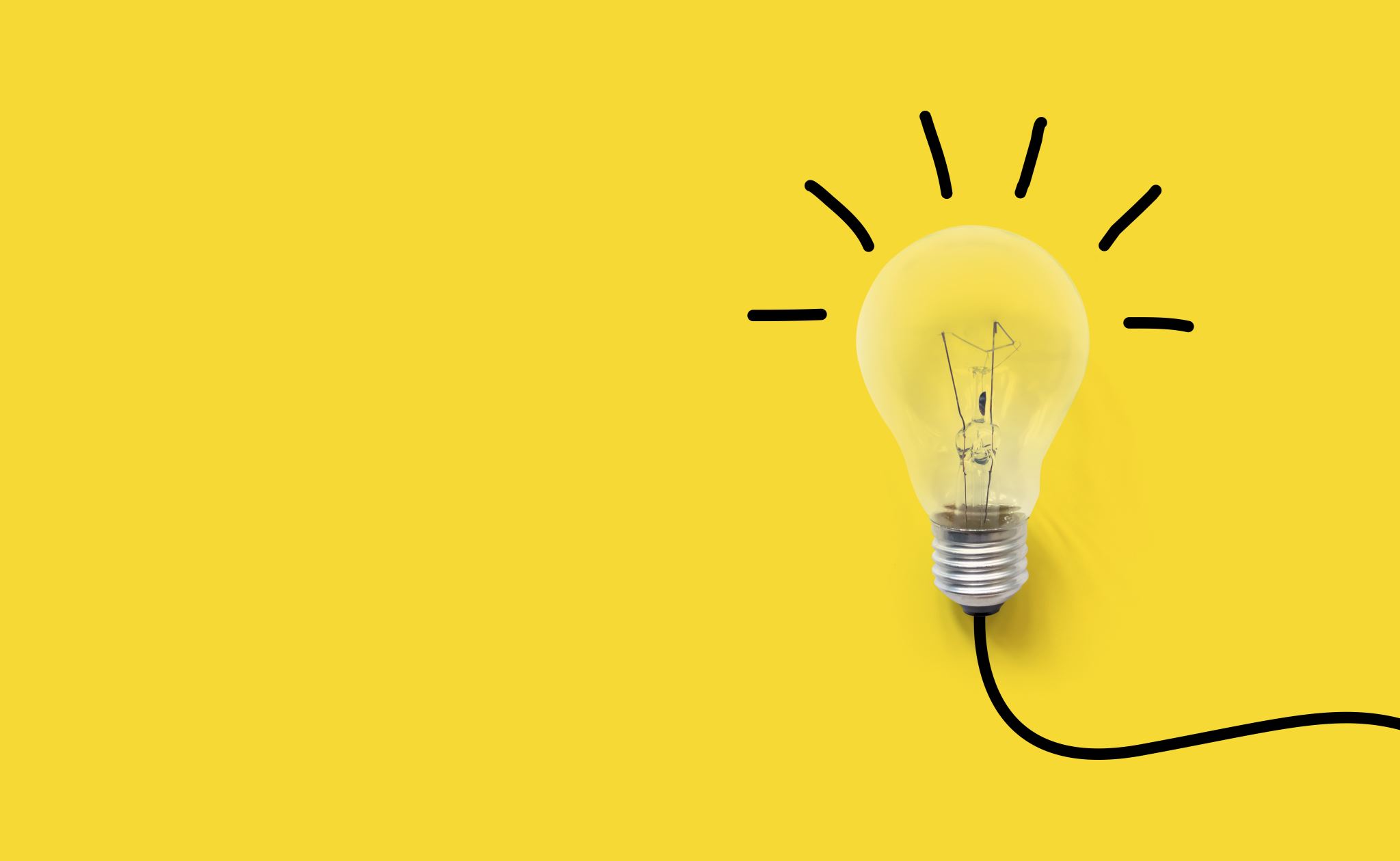 Slide 6: Habilidades del Mediador
Escucha activa.
Empatía.
Comunicación efectiva.
Pensamiento creativo y solución de problemas.
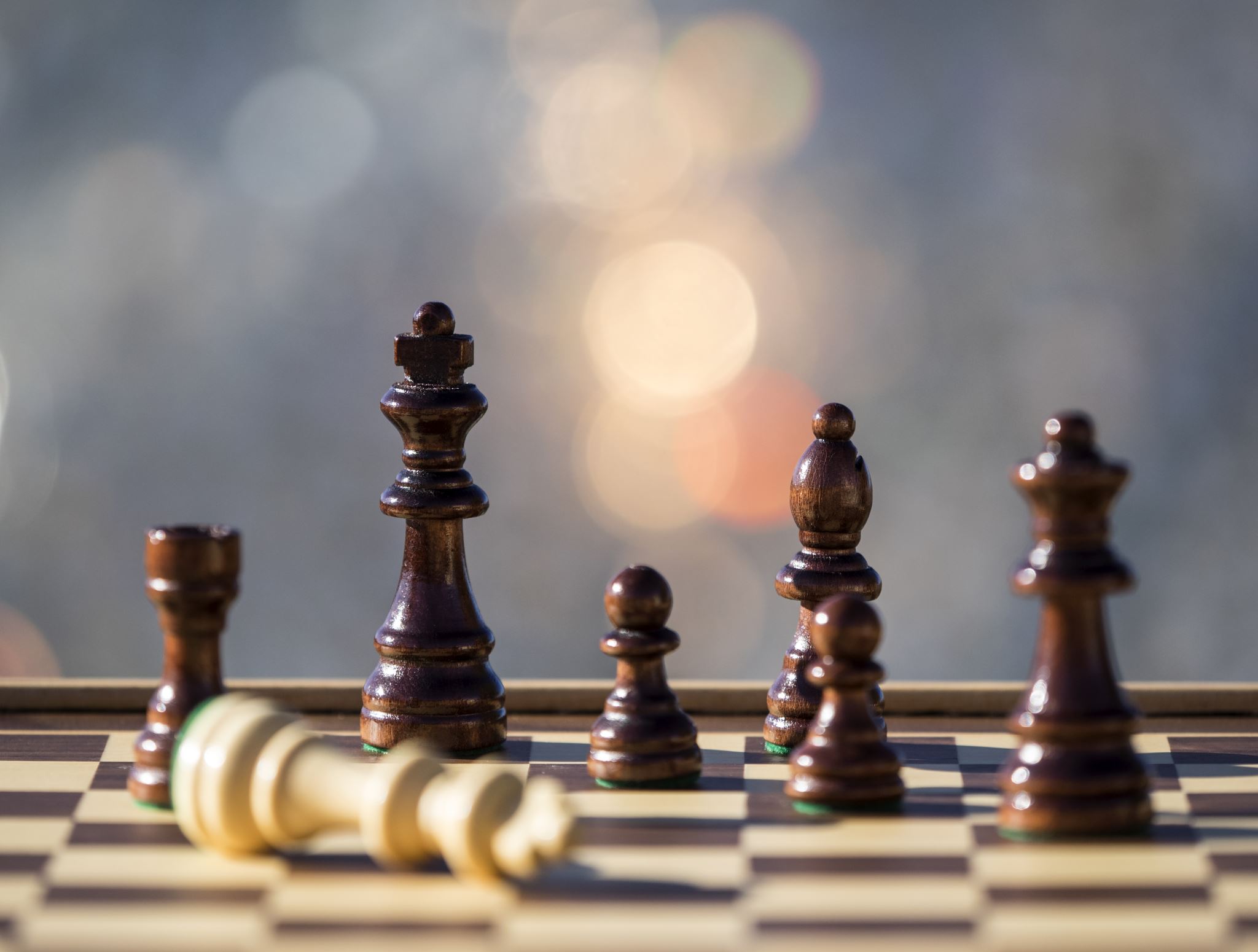 Slide 7: Caso Práctico: Simulación de Mediación Comunitaria
Descripción del caso.
Asignación de roles a los participantes.
Simulación de una sesión de mediación.
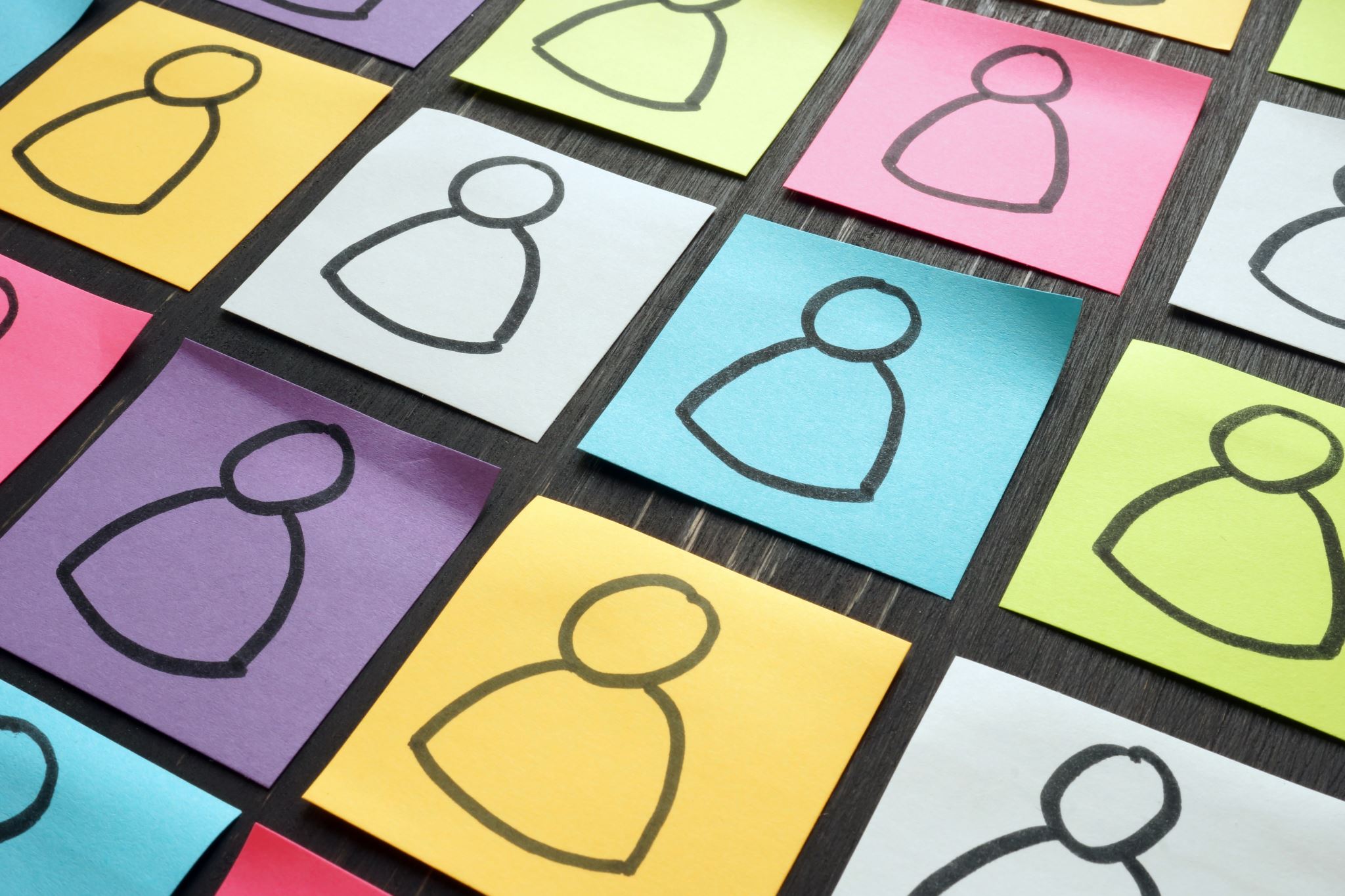 Slide 8: Debriefing
Reflexión sobre la simulación.
Comentarios y preguntas de los participantes.
Lecciones aprendidas.
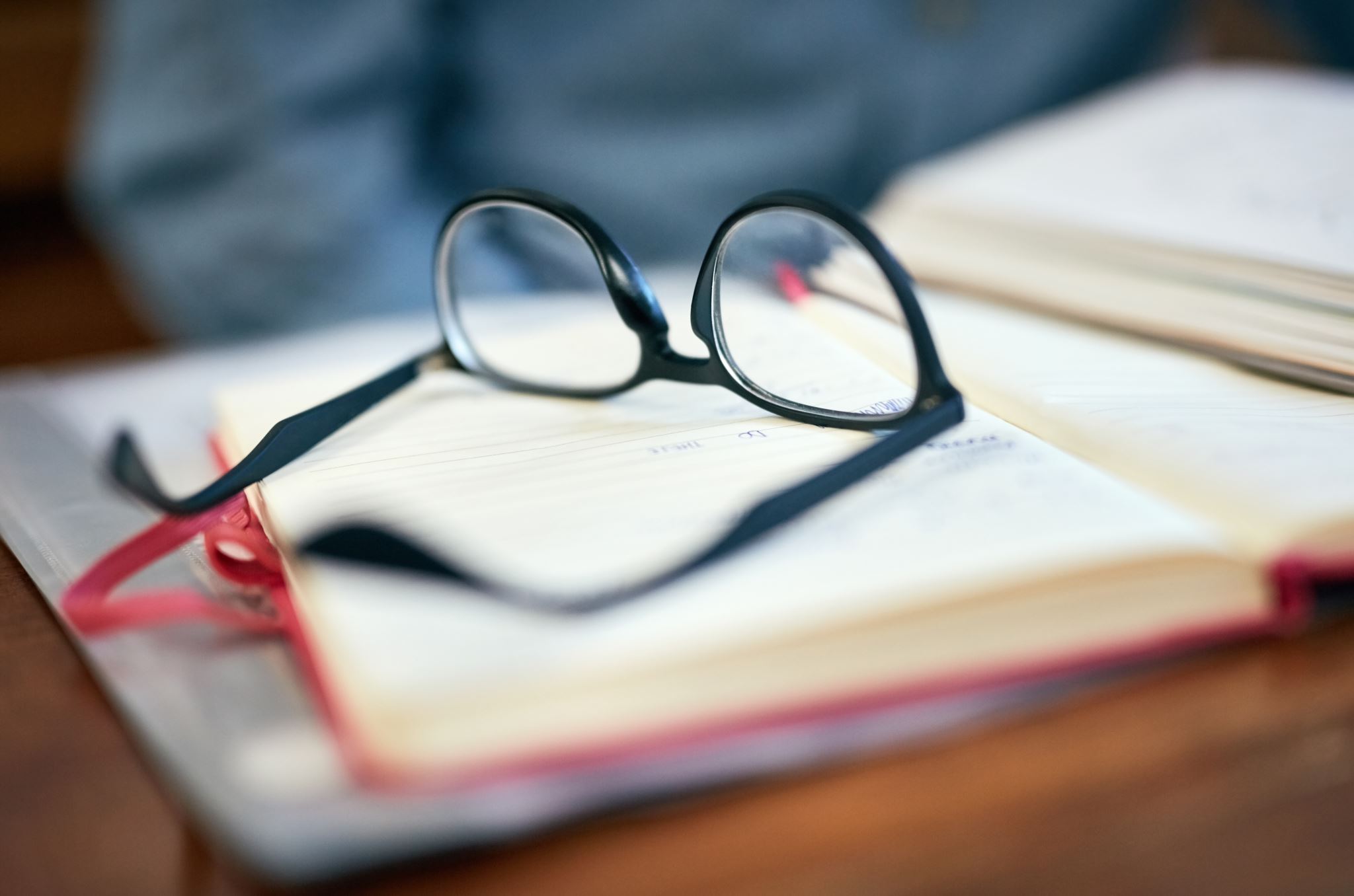 Slide 9: Recursos para Estudiantes de Mediación
Libros recomendados.
Organizaciones y asociaciones relacionadas con la mediación comunitaria.
Cursos y talleres adicionales.
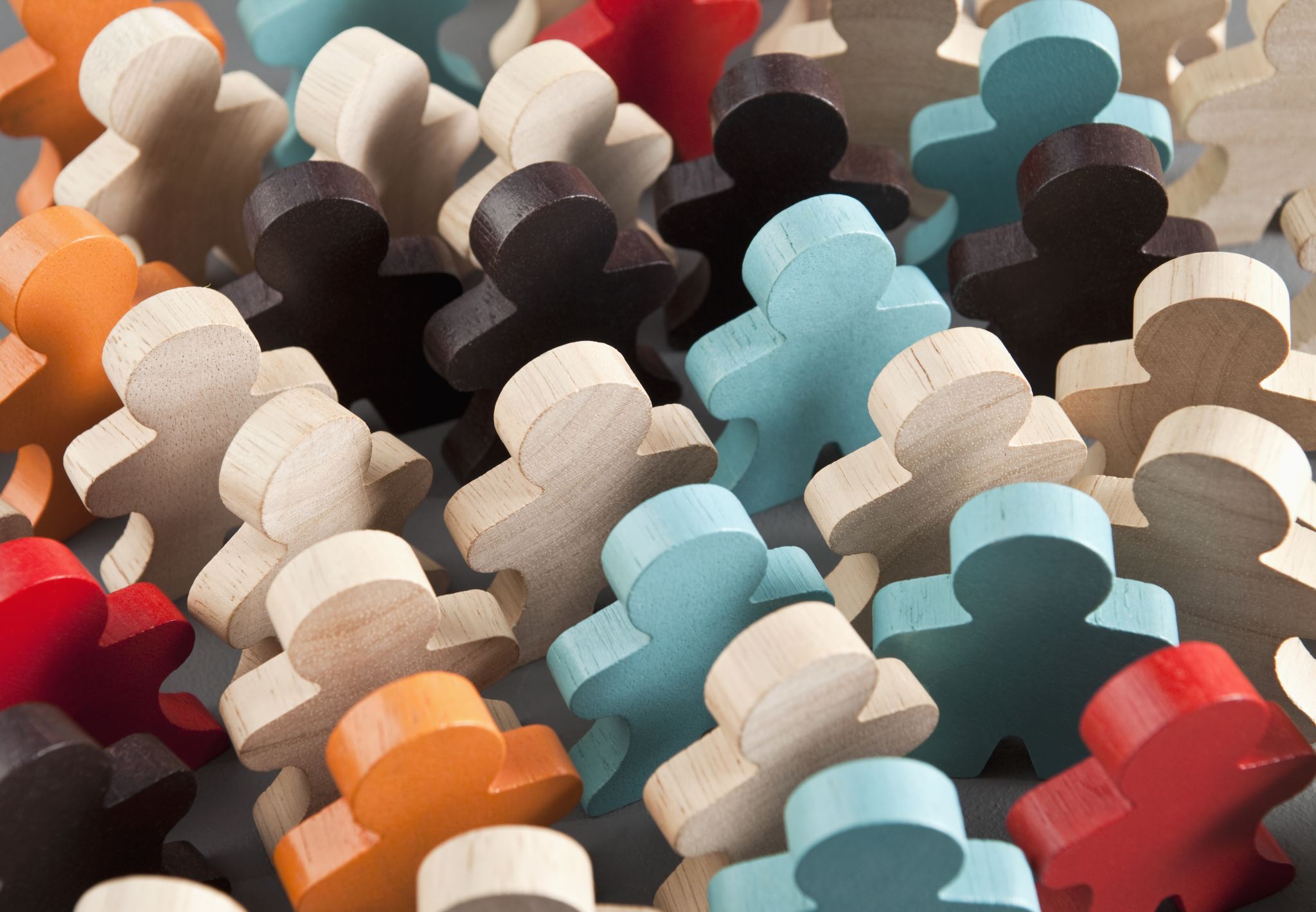 Slide 10: Cierre y Agradecimiento
Agradecimiento a los participantes por su participación.
Recordatorio de la importancia de la mediación comunitaria en la construcción de paz.
Información de contacto del facilitador para consultas adicionales.